Inakko Combos
Great Kenalgi
Pehkui [Norik’s]
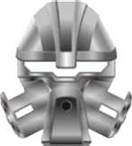 Mahiki
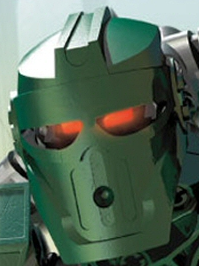